NHANES Update
Alan E. Simon, MD
Director, Division of Health and Nutrition Examination Surveys
Board of Scientific Counselors 
October 24, 2022
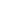 The Division has a new Director!
Worked for a few years before deciding to go to Medical School
Trained as a pediatrician at Children’s National Medical Center 
Spent 2 years at Johns Hopkins as a Robert Wood Johnson Clinical Scholar
Came to NCHS in 2006 and stayed until 2016
Division of Health Care Statistics
Office of Analysis and Epidemiology --- Infant, Children, and Women’s Health Statistics Branch
OASH, Office on Women’s Health from 2016-2018
Environmental Influences on Child Health Outcomes (ECHO) IDeA States Pediatric Clinical Trials Network (ISPCTN) until now
Challenges
People are looking towards other types of data collections
EHR, insurance data, large convenience cohorts
Devaluation of random sample national representativeness
If I have enough….it probably works out
Quota sampling
Speed—Can we get the data out fast enough to be useful? 
Public Health Crises:  Opioids, COVID
Is it actionable data?   Are national estimates enough to make changes?
Vision
The Division of Health and Nutrition Examination Survey (DHANES) should provide and analyze data that will be used to substantially improve the health of people in the US by assessing the health and nutritional status of US adults and children 
focusing on content that either requires in-person data collection or relies on associated in-person data collection.
Opportunities
Improved data collection techniques:  
Response rates
Analysis of data
Health Equity (collection/analysis)
New Contract Presents New Opportunities
Current cycle of NHANES is scheduled to end August 2023
Will start a new cycle with a new contract thereafter
We do not yet know when a new contract will be finalized
Protest of contract award
The work is delayed
Content Solicitation for New Cycle of NHANES
New content solicitation process started in February 2022
41 new content submissions received
35 proposals were invited for further evaluation (15 questionnaire, 13 examination, and 7 laboratory) and are currently under review
Decisions will be made in late 2022
More from NHANES: Modified Growth Charts!
We are extending the percentiles on the BMI-for-age growth charts for children and adolescents aged 2 to 19 years. 
Additional percentiles will allow clinicians and researchers to better characterize children and adolescents with extreme BMIs. 
BMI percentiles below the 95th percentile remain unchanged.
With these additional percentiles, the BMI-for-age growth charts can be used for routine growth screening for all children and adolescents.
The report is being released on Dec 15th
More from NHANES
Digitizing X-rays from NHANES III and before (up through 1994)

National Academies of Science, Engineering, and Medicine is hosting Workshop on Considerations for Returning Individual Genomic Results from Population-Based Surveys: Focus on the National Health and Nutrition Examination Survey
Will help us develop return of results policies for NHANES genetics results
Questions